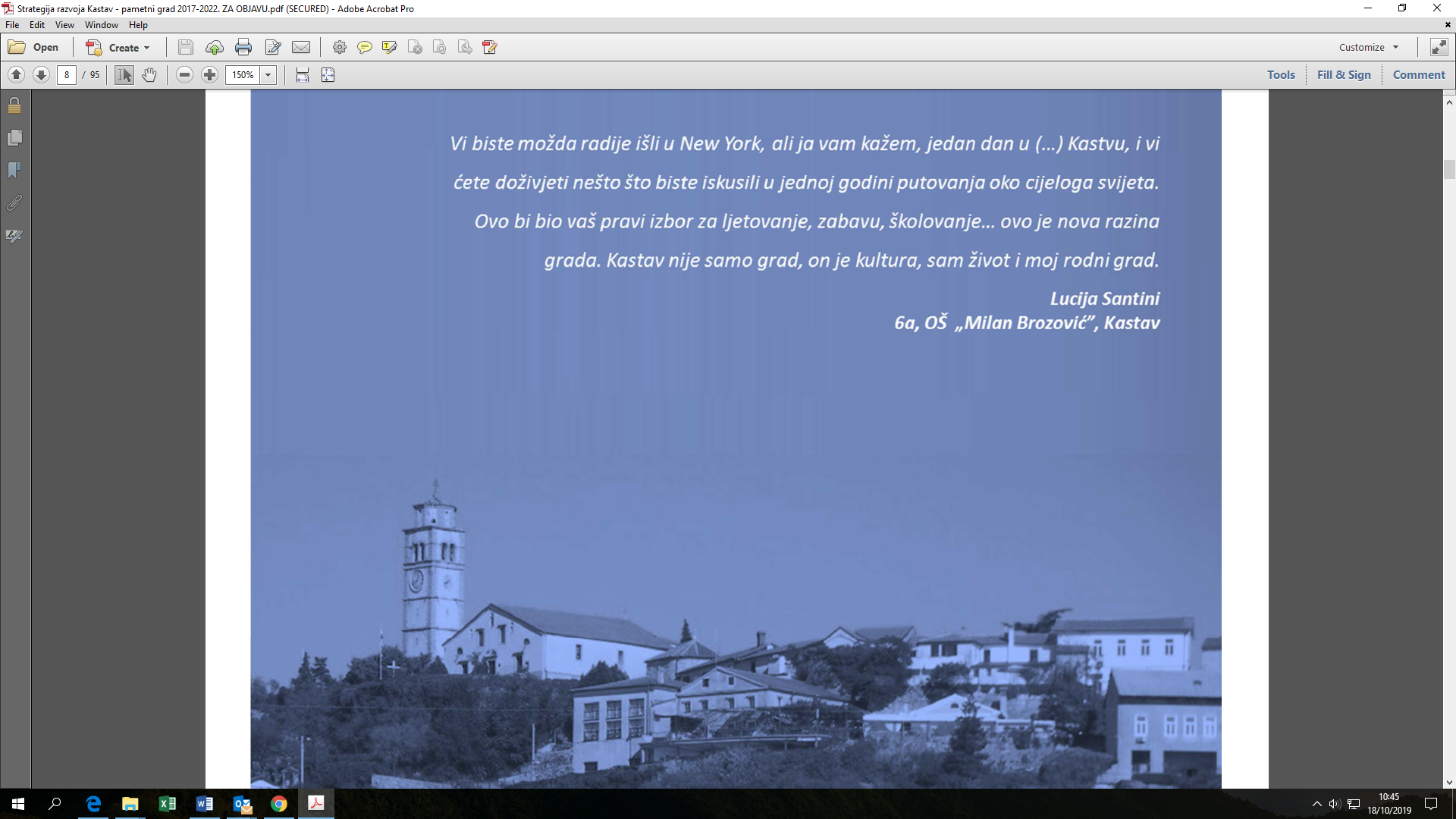 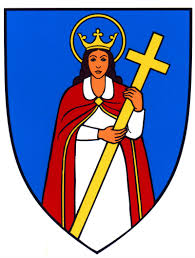 GRAD KASTAV
Jedinica lokalne samouprave na čelu s Gradonačelnikom
1993. Kastav postaje samostalna općina, a 1997. dobiva status Grada
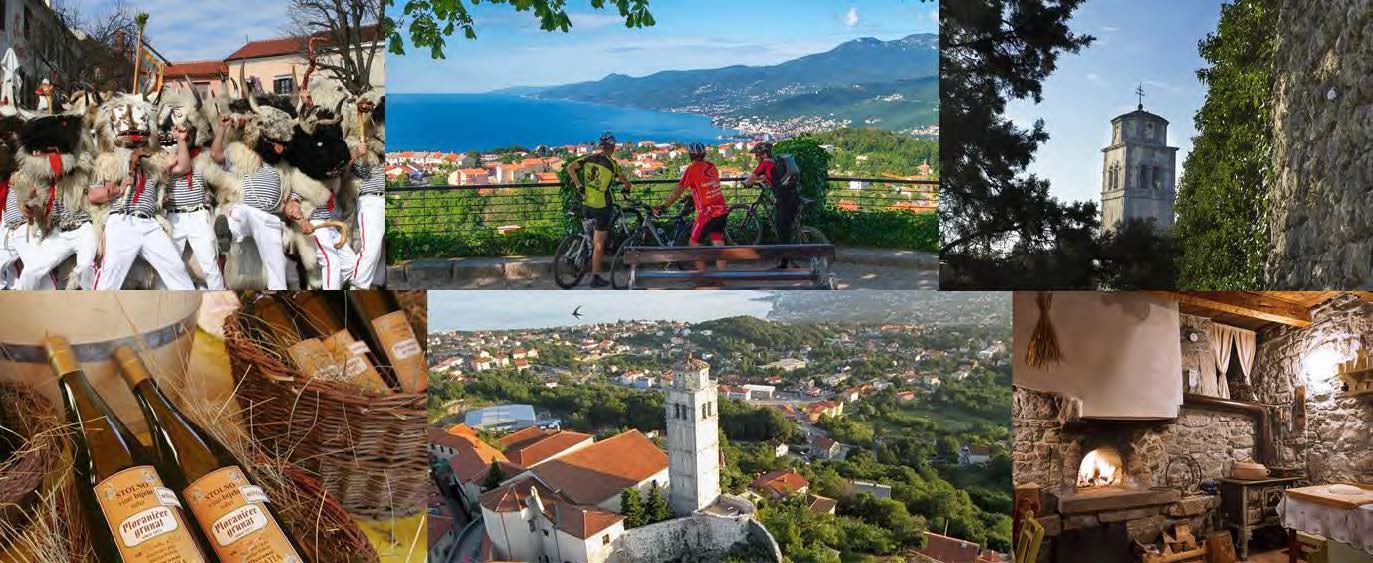 Case study natjecanje; Realizator 2019.
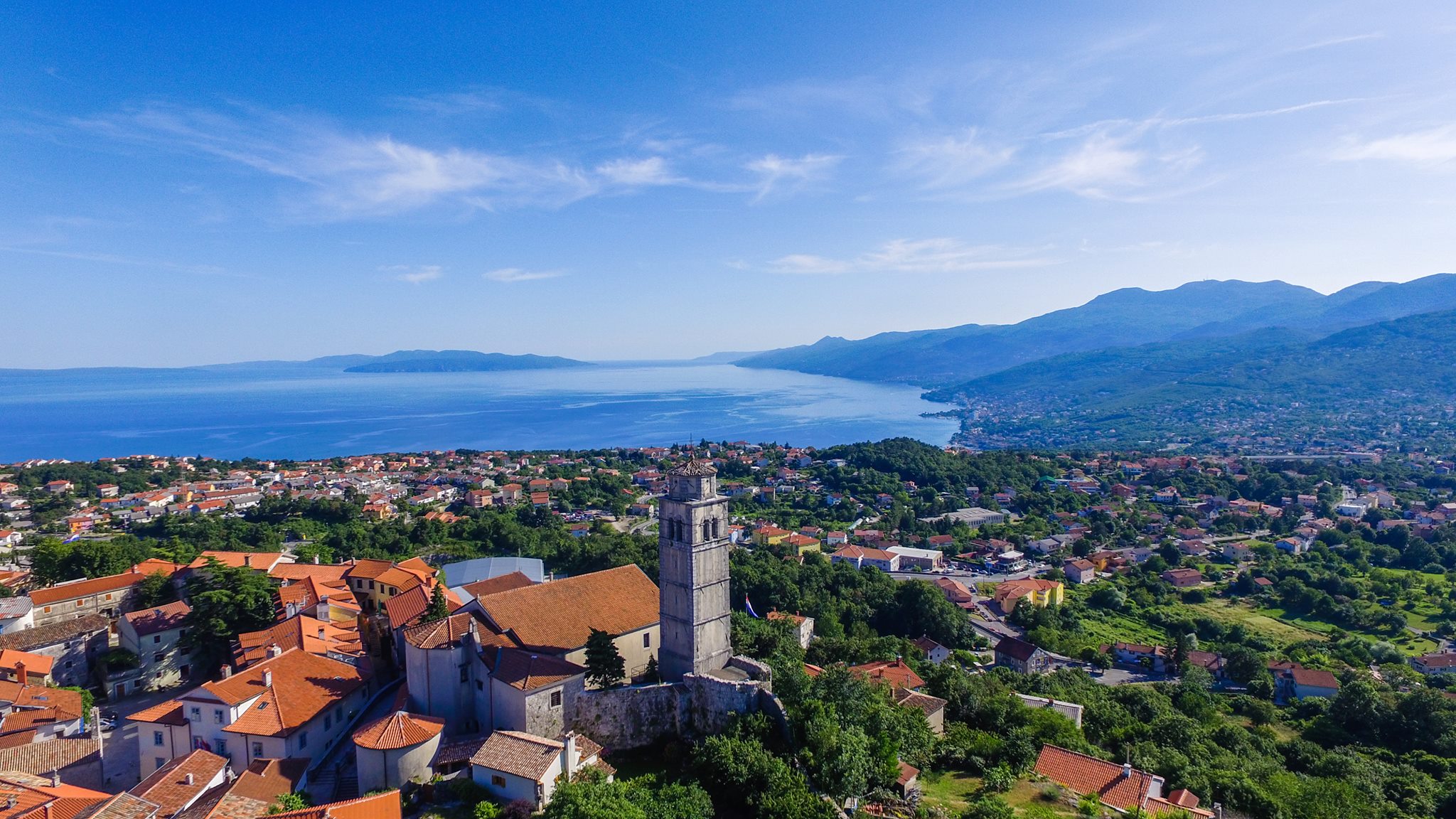 Case study natjecanje; Realizator 2019.
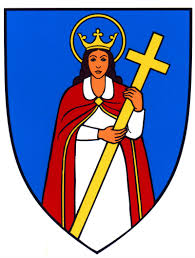 GRAD KASTAV
3 Upravna odjela s 23 zaposlenika, Gradsko vijeće, Gradski odbori, Mjesni odbori, Savjet mladih, Turistička zajednica

Proračun od gotovo 50 milijuna kuna
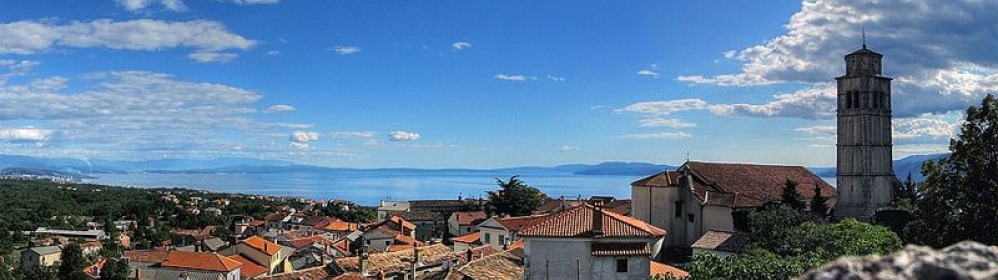 Case study natjecanje; Realizator 2019.
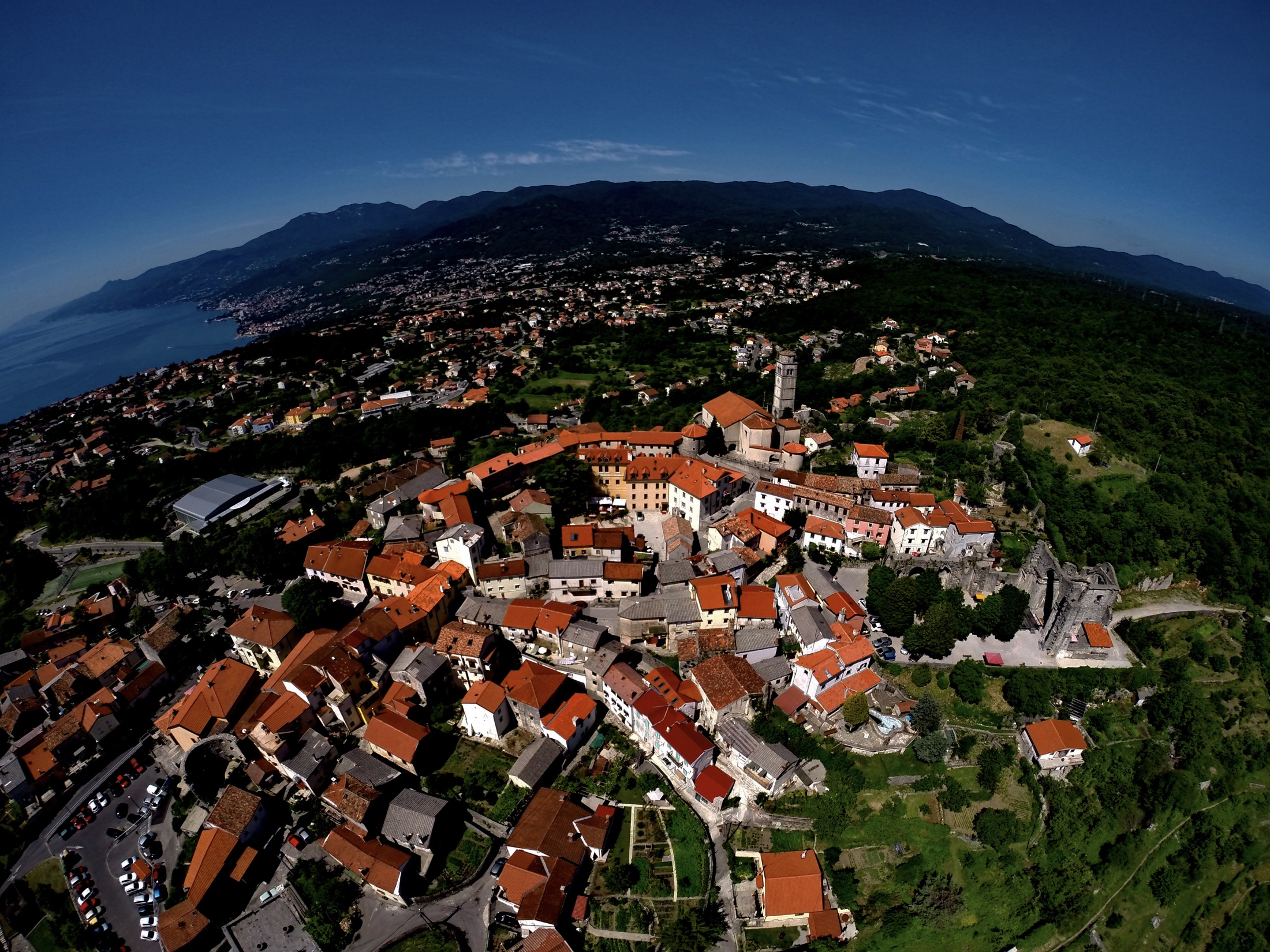 Case study natjecanje; Realizator 2019.
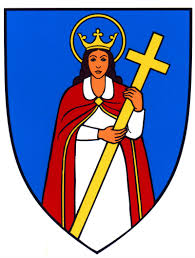 GRAD KASTAV
Površina 11km2, 10.440 stanovnika (popis iz 2011. godine)
Najmanja JLS u PGŽ-u
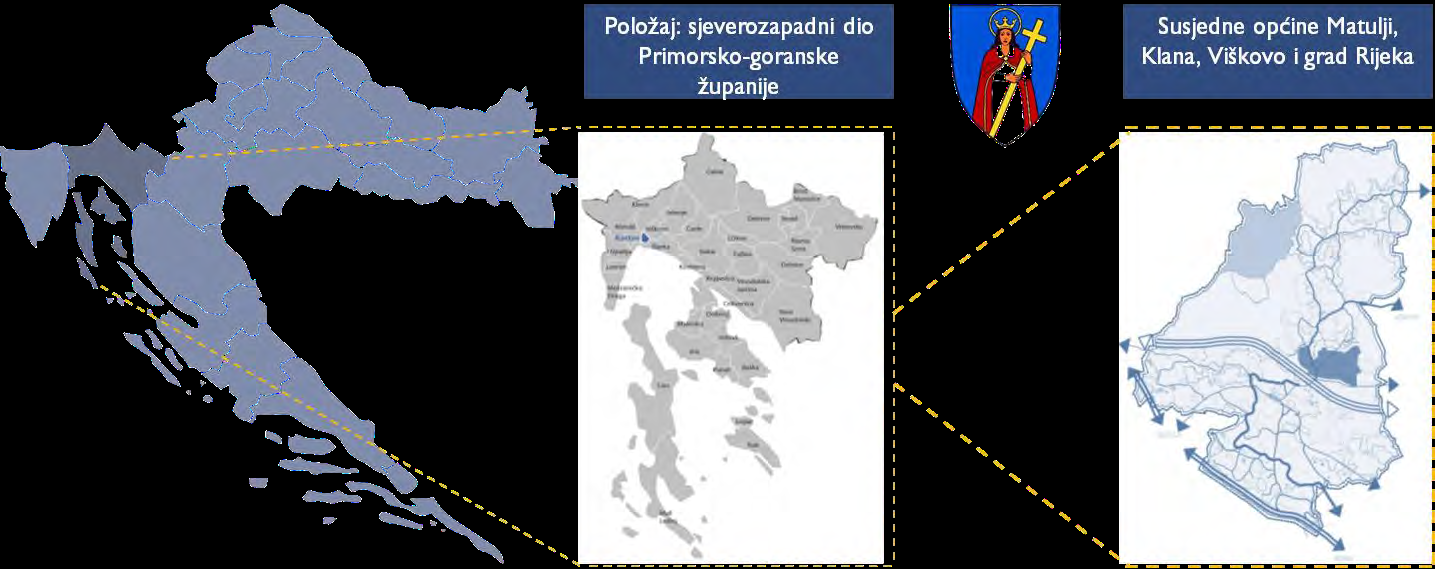 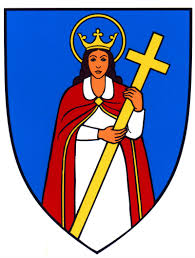 Case study natjecanje; Realizator 2019.
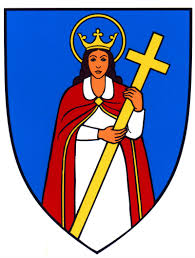 GRAD KASTAV
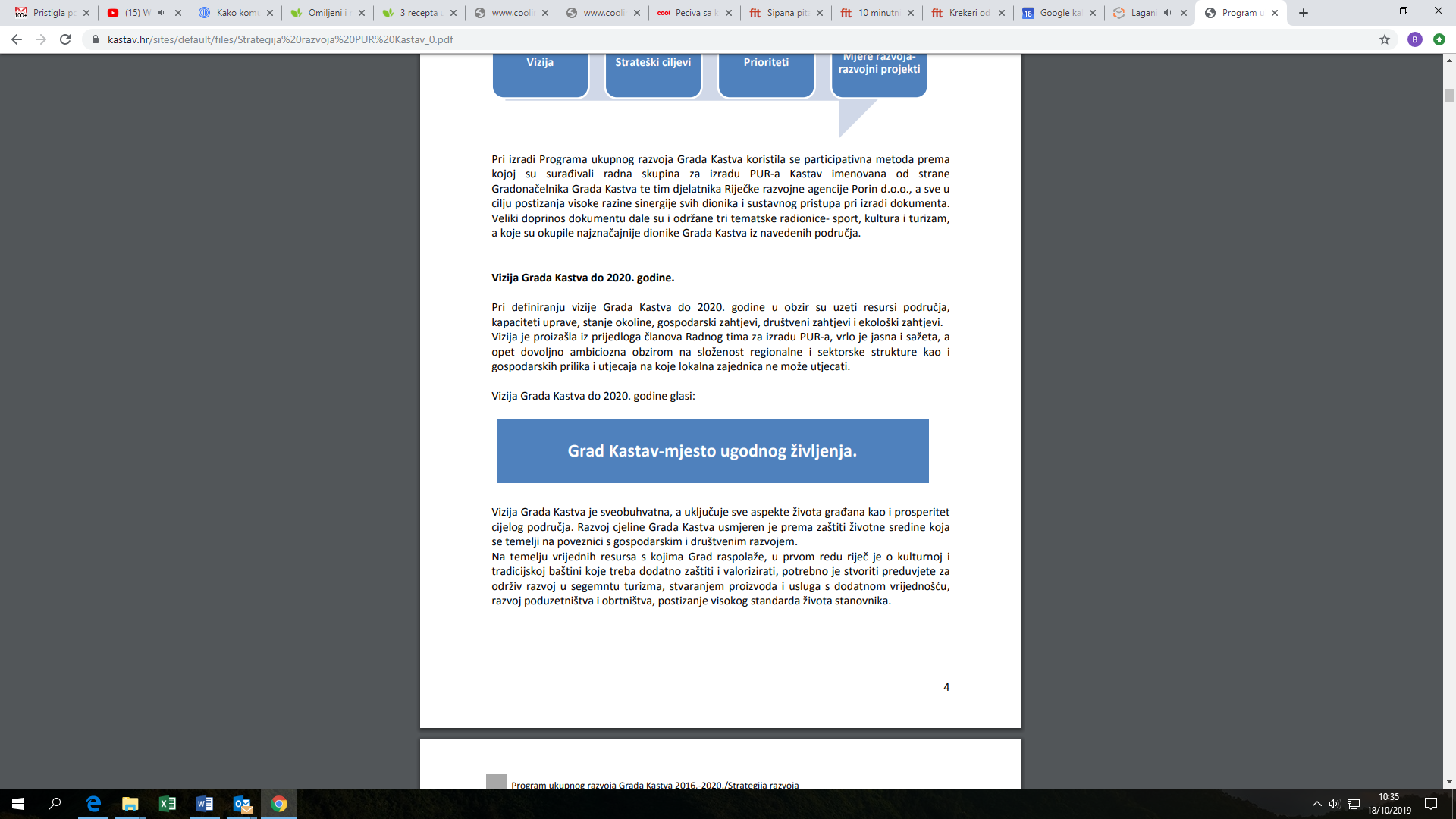 Case study natjecanje; Realizator 2019.
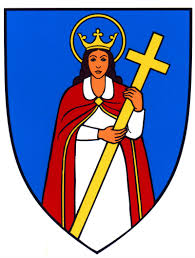 GRAD KASTAV
Kulturno središte i turistički atributi – raste broj dolazaka i noćenja turista (kolovoz 2019. +18,60% u noćenjima)
Pozitivna poslovna klima – sve veći broj poduzetnika i obrtnika
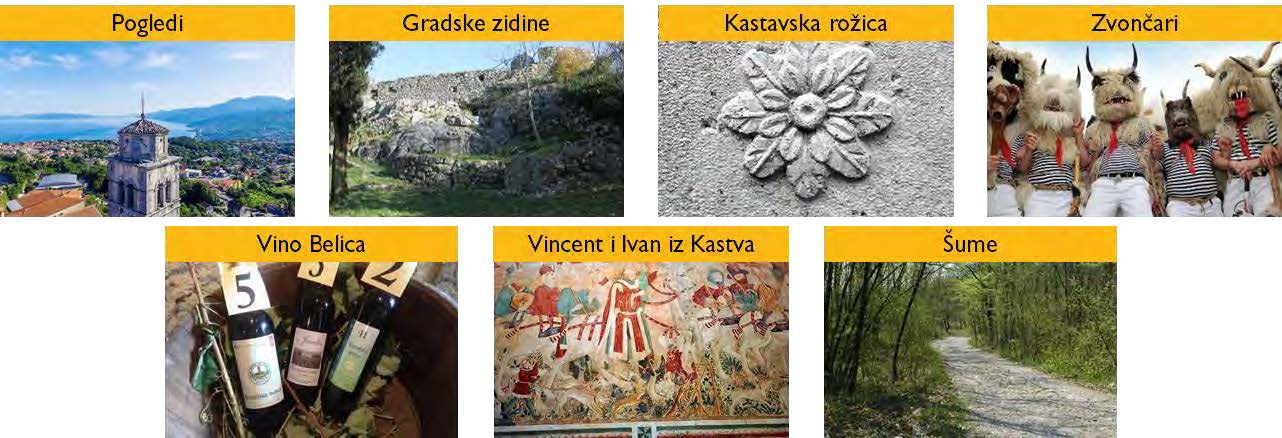 Case study natjecanje; Realizator 2019.
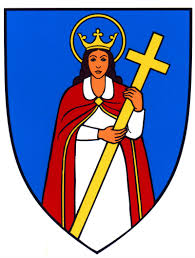 GRAD KASTAV
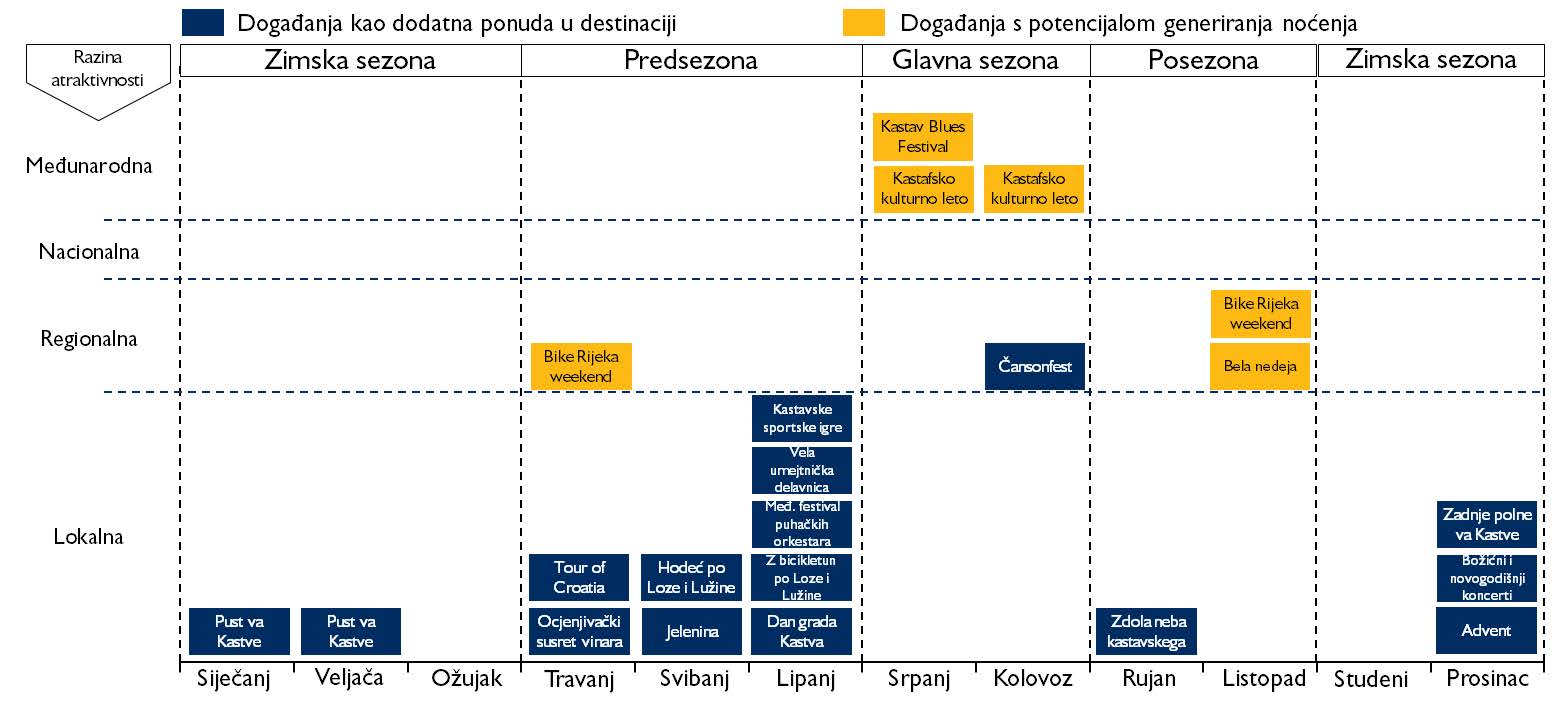 Case study natjecanje; Realizator 2019.
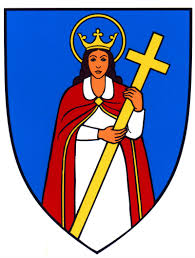 GRAD KASTAV
Realizacija projekata uz pomoć sredstava iz EU fondova 
Težnja ka pametnom gradu (Smart City) – prvi grad u Hrvatskoj koji je izradio Strategiju razvoja pametnog grada 2017-2022.
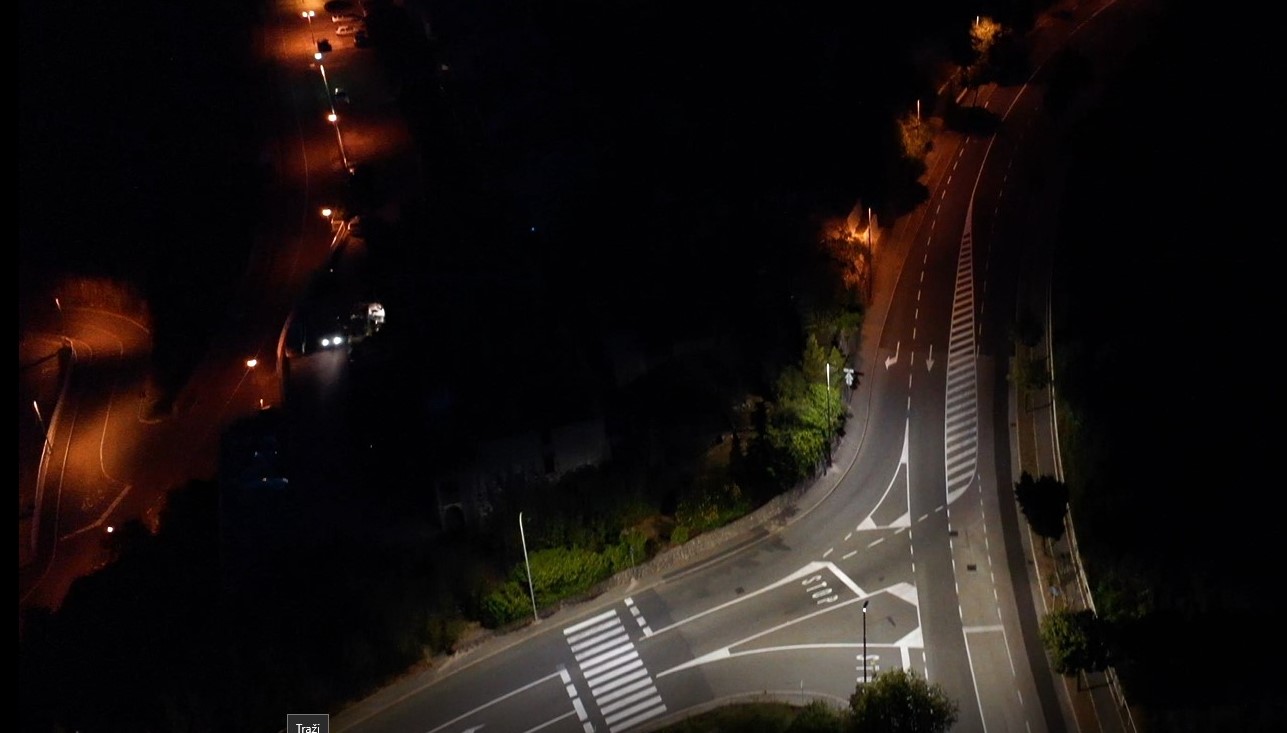 Case study natjecanje; Realizator 2019.
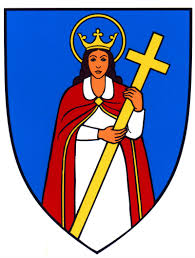 GRAD KASTAV
Kastav – mjesto ugodno za život. Prema podacima policije jedan od najsigurnijih gradova u PGŽ. Razvija se sustav videonadzora
Povećanje kvalitete života - čisti zrak, sigurnost, stanovanje i kvaliteta zajednice
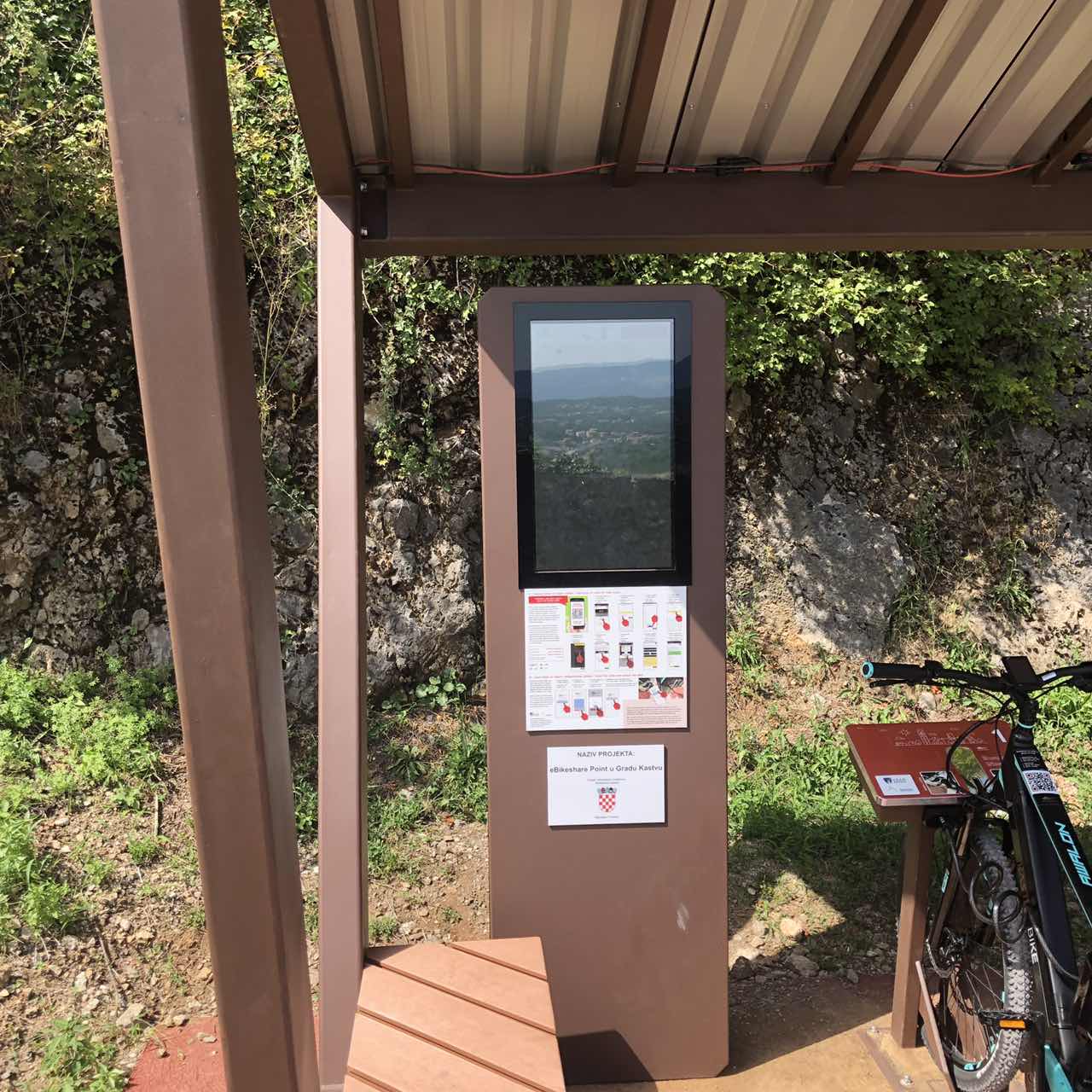 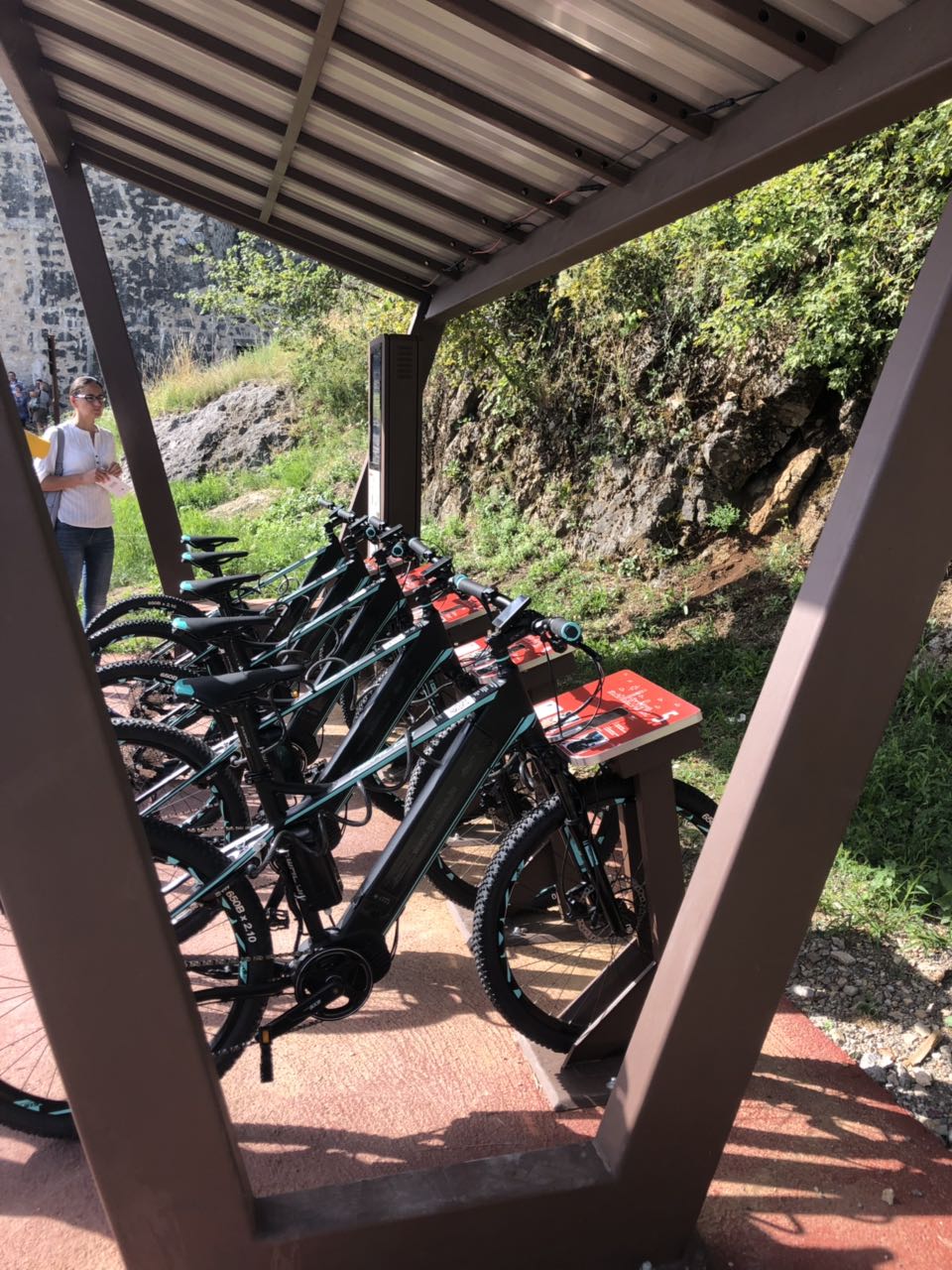 Case study natjecanje; 
Realizator 2019.
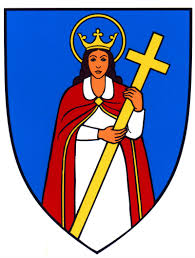 GRAD KASTAV
Izazov:	
Očuvanje javne, „zajedničke“ imovine
Stvaranje osjećaja društvene odgovornosti
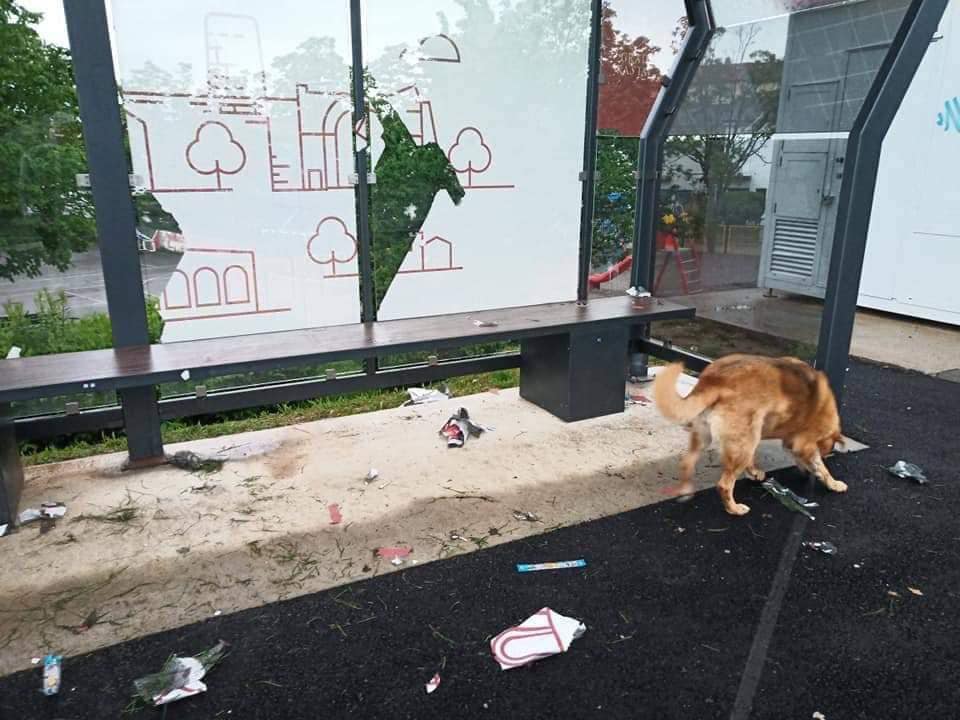 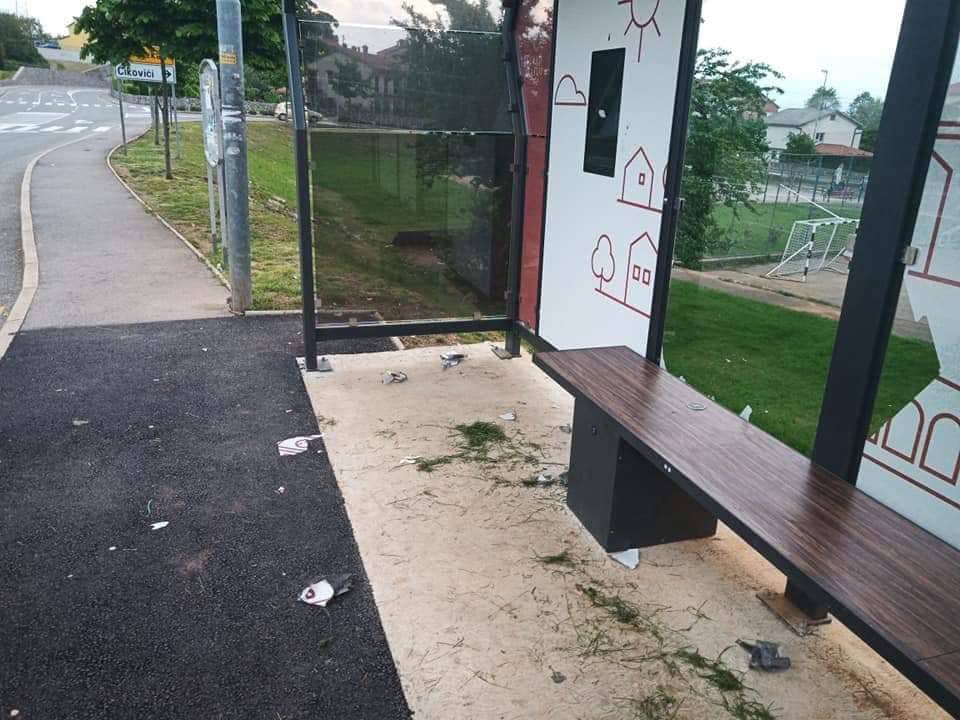 Case study natjecanje; 
Realizator 2019.
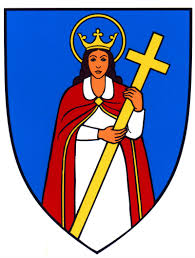 GRAD KASTAV
TEMA POSLOVNOG SLUČAJA:
Vandalizam u Gradu Kastvu / Kako osnažiti društvenu odgovornost mladih?
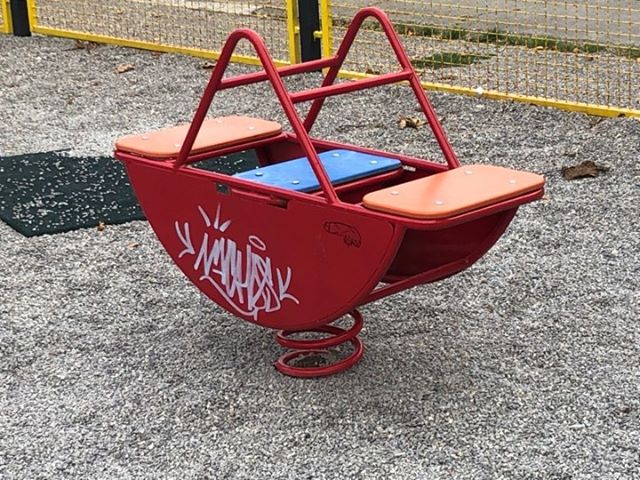 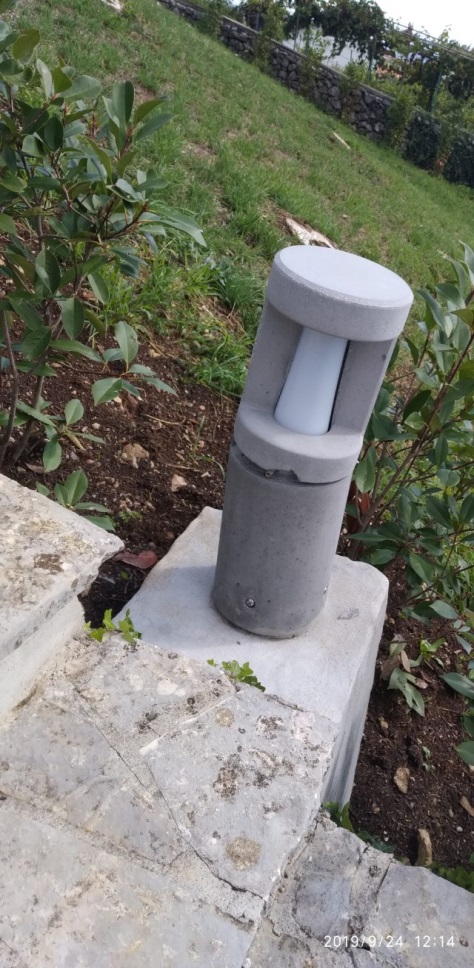 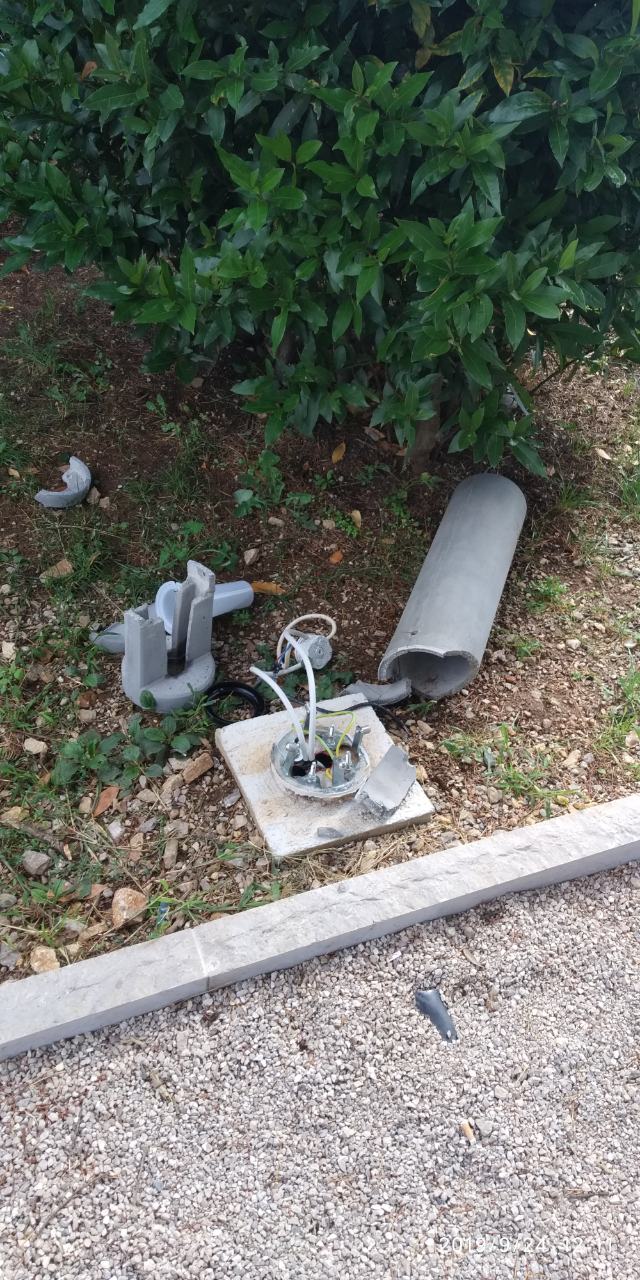 Case study natjecanje; Realizator 2019.
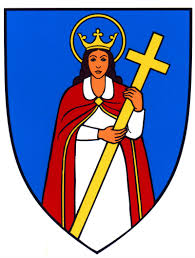 GRAD KASTAV
KRAJNJI CILJ:
Smanjiti učestalost uništavanja javne imovine 

ZADATAK:
pronaći put, metode i alate kojima bi se utjecalo na smanjenje vandalizma na području Grada Kastva
Case study natjecanje; Realizator 2019.
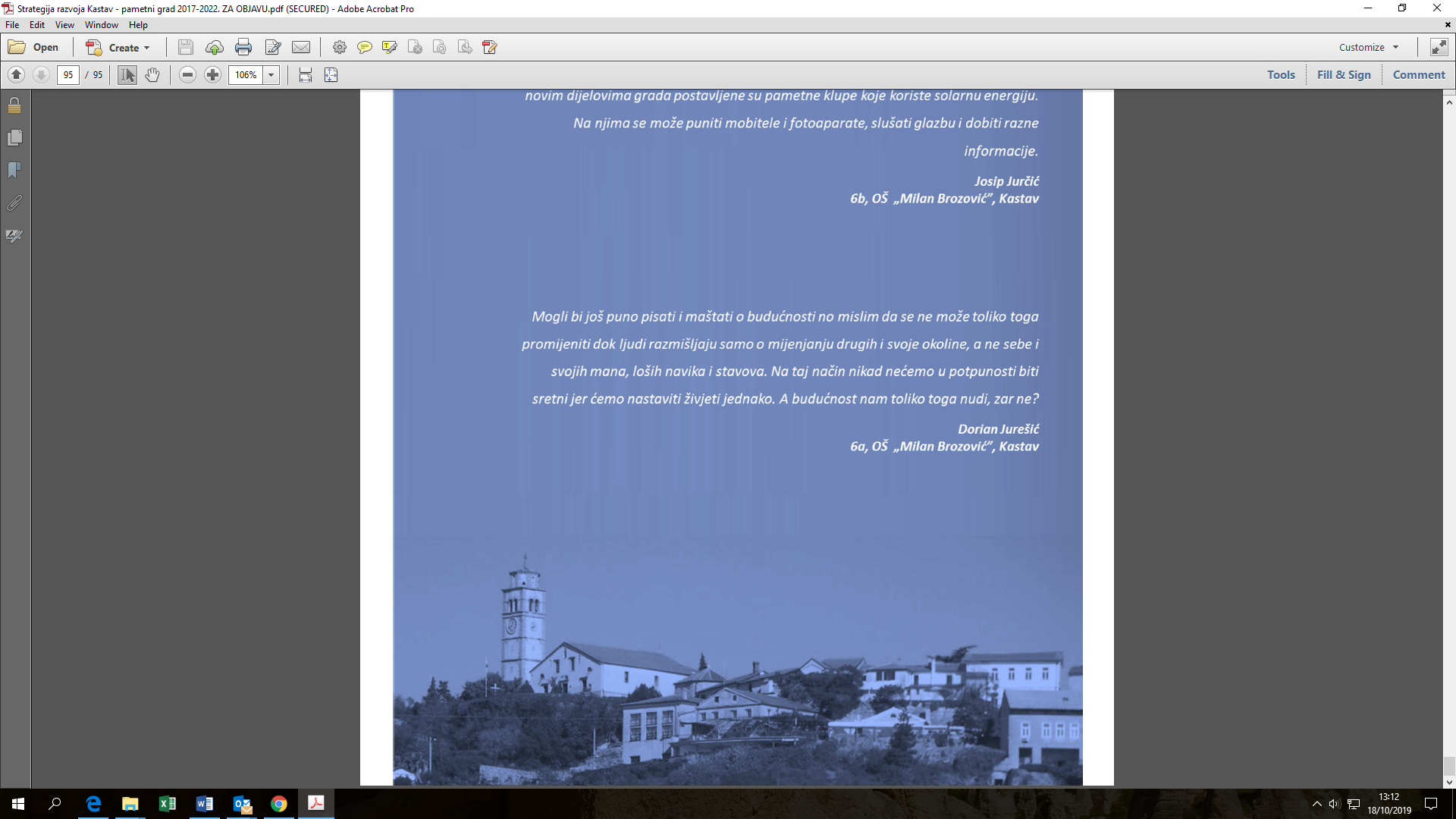 Case study natjecanje; Realizator 2019.